南京小学
开放日
20XX 年 9 月 8 日
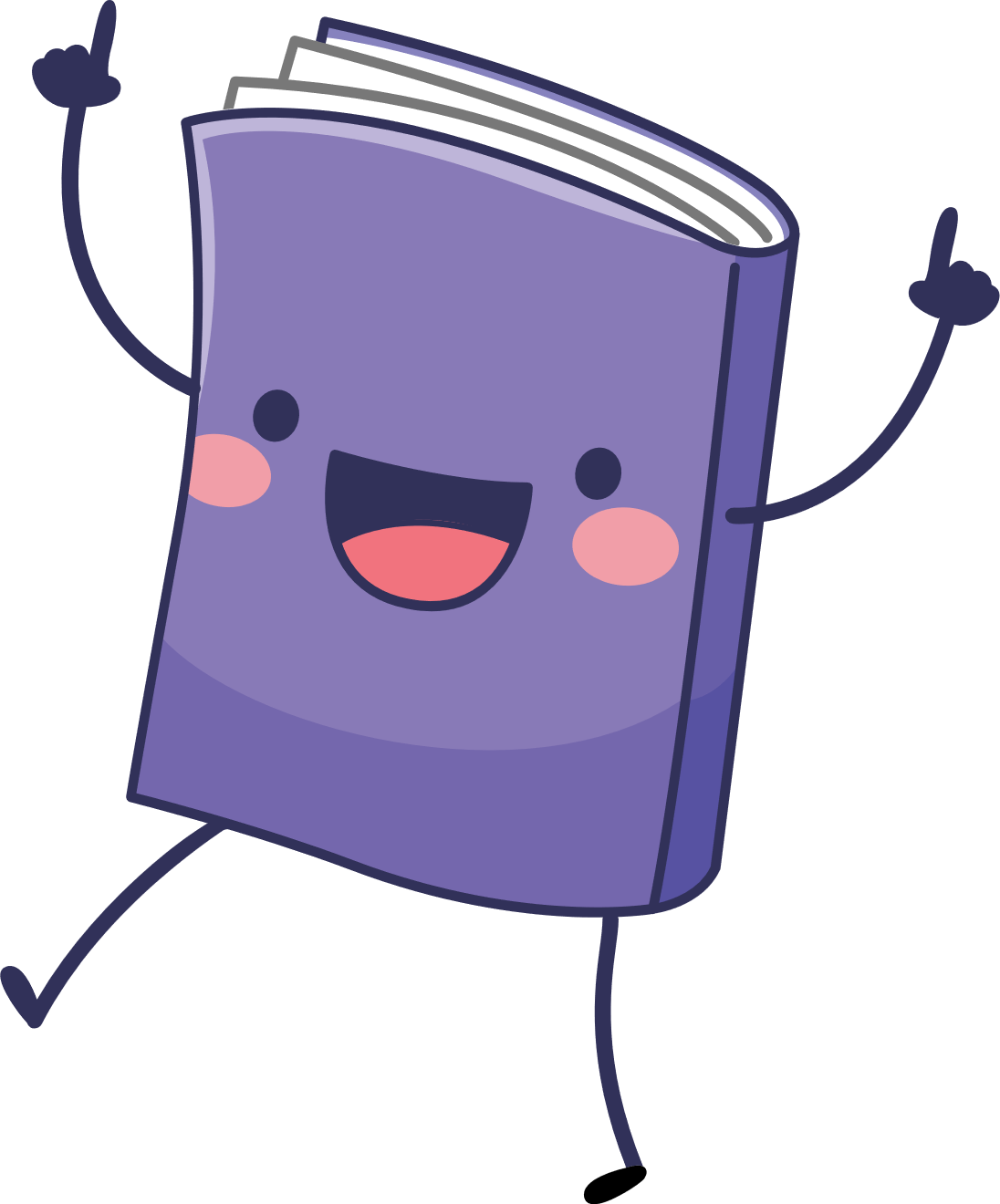 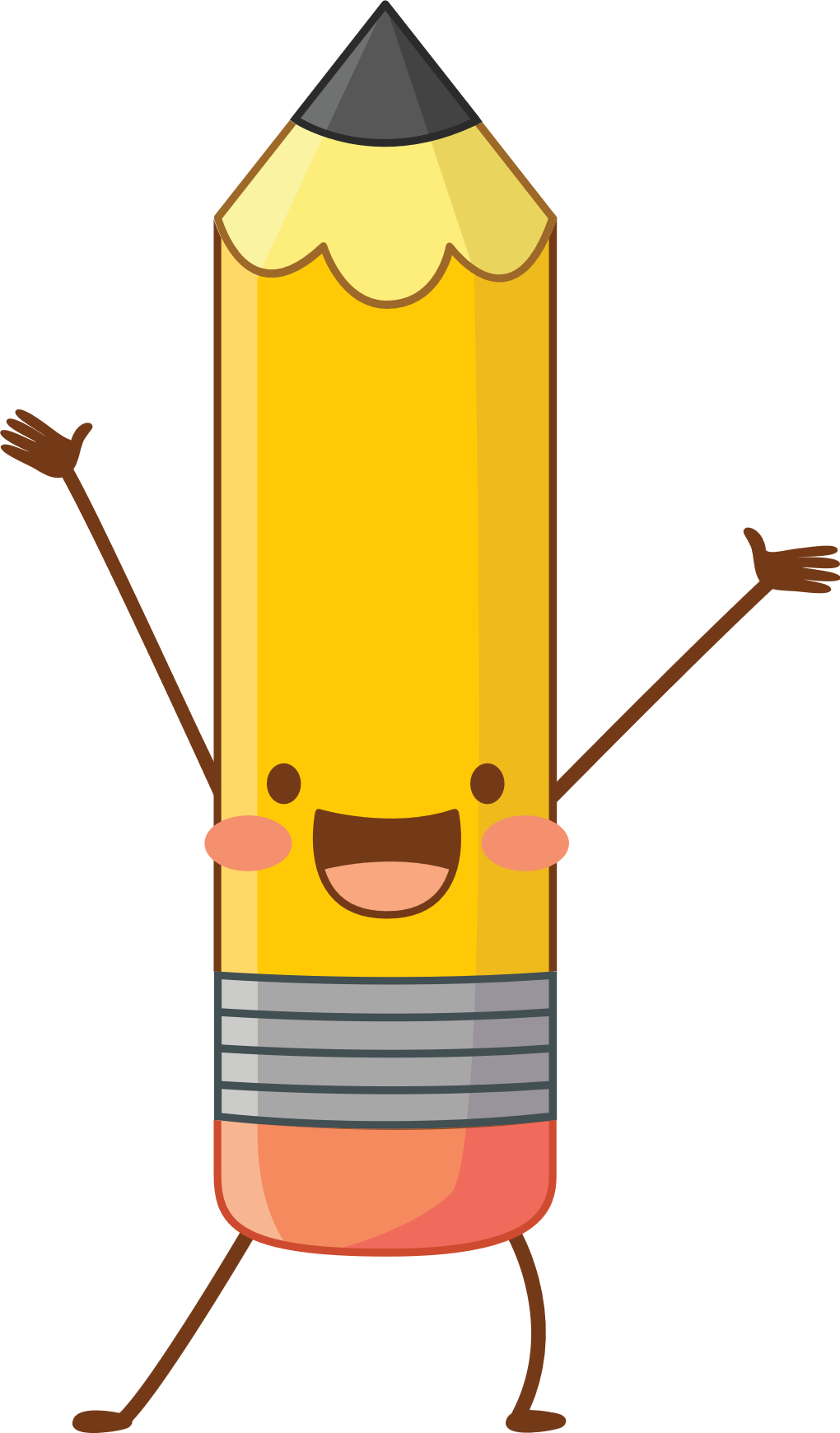 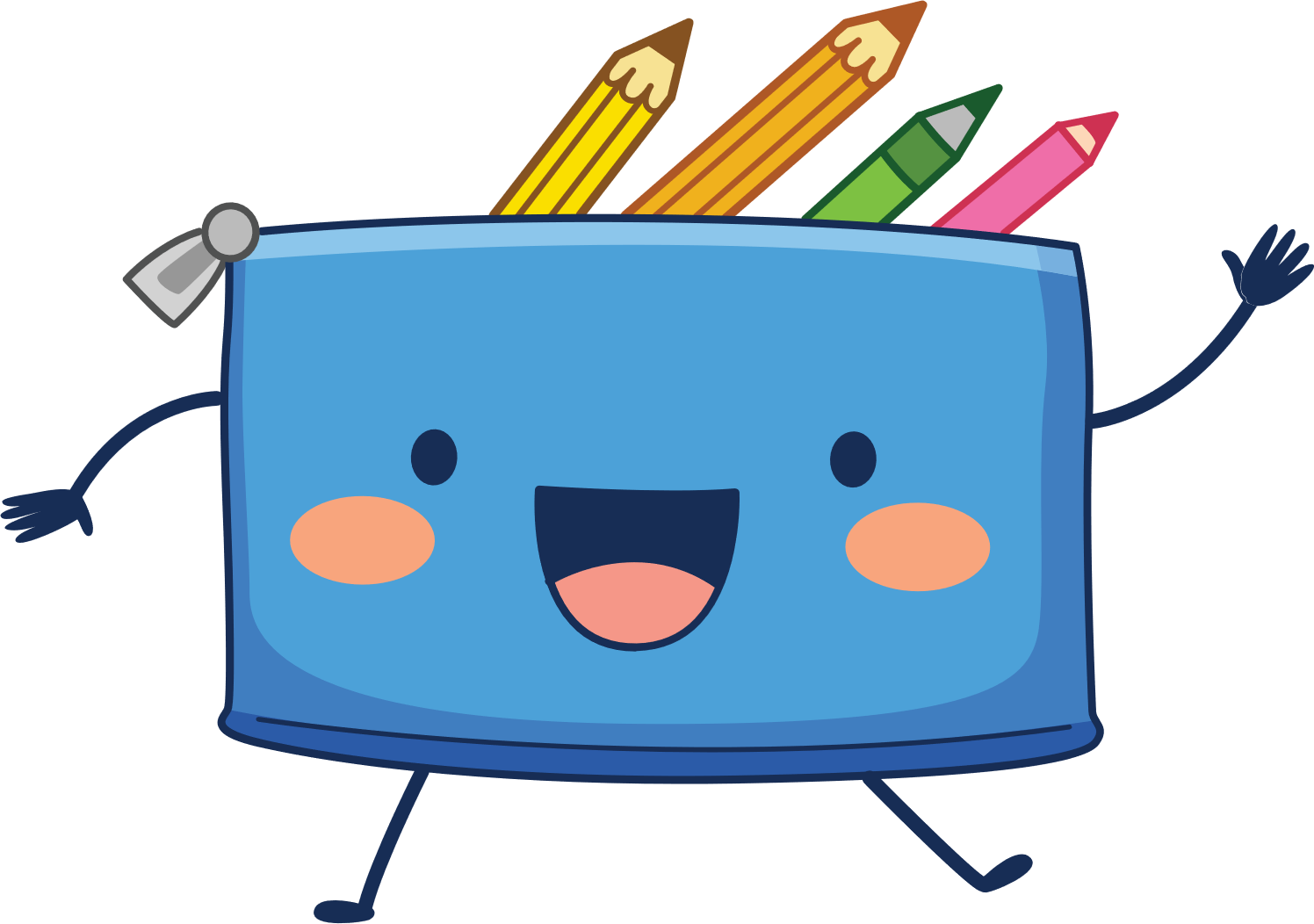 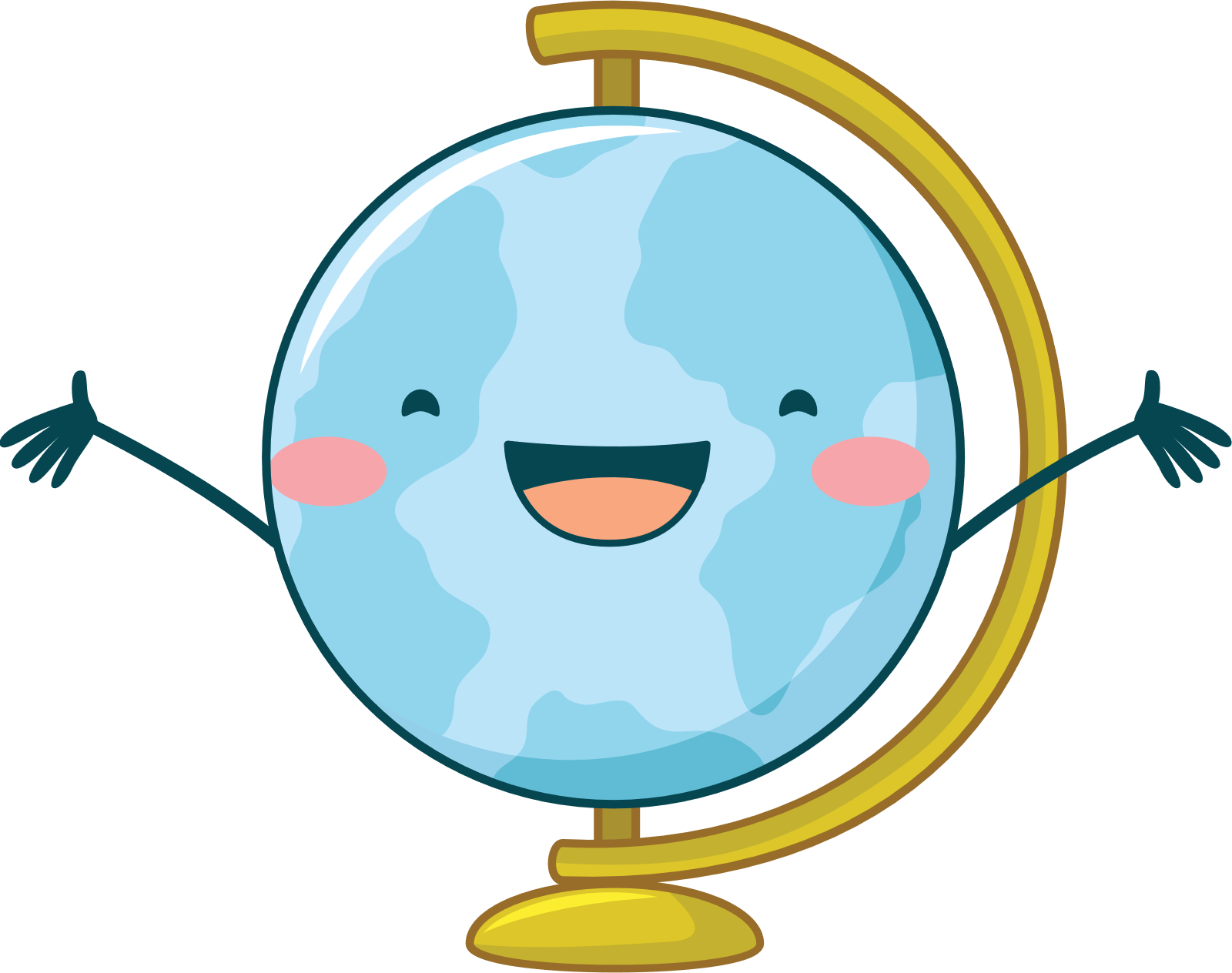 欢迎各位家长！
欢迎各位家长来到我们的课堂。
列出开放日的目标：
帮助家长了解整个学年中学生将完成的学习任务。
阐明你对学生的期望。
分享有关家长如何支持学生学习的信息。
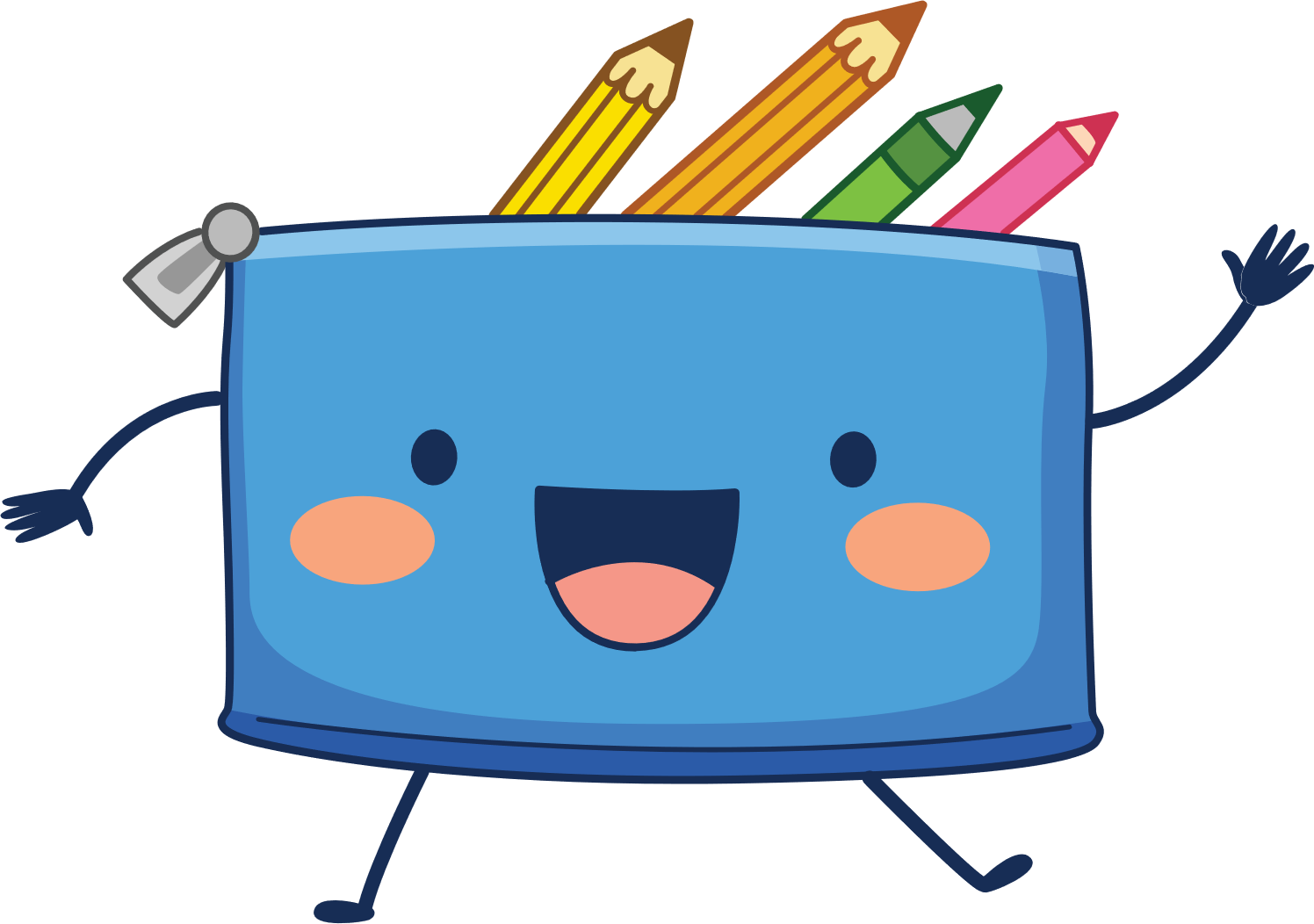 课程目标
介绍整个学年学生的学习内容，包括整体课程计划和目标。
包括详细的彩色课程提纲，供家长带回家使用。 
建议家长帮助学生学习的方法，例如每天一起阅读 20 分钟。
通过多个幻灯片介绍此信息。
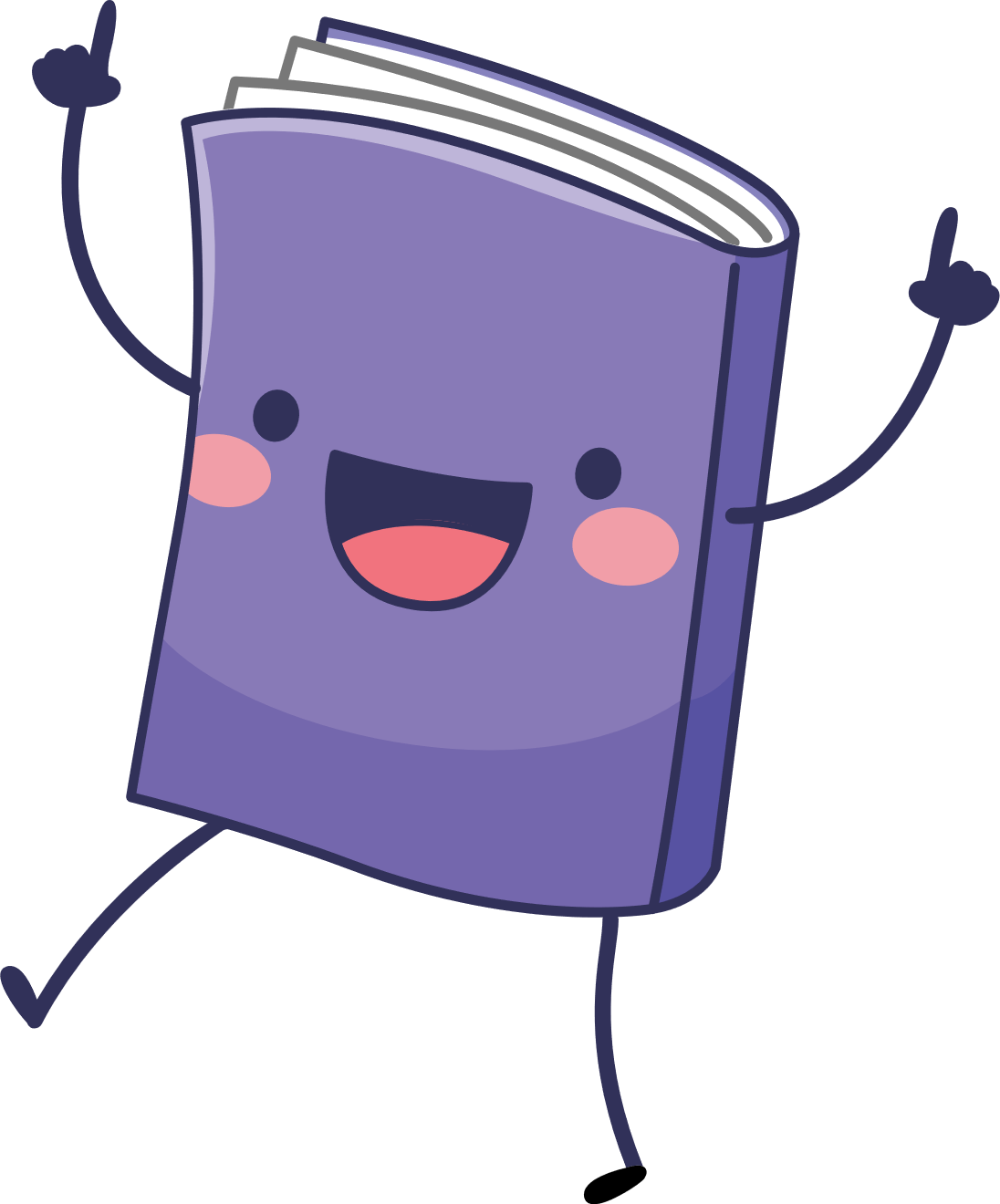 课堂活动
邀请家长参与到一项活动中，然后进行讨论。可包括以下创意：
解决一个数学问题，如估计罐子中豆子的数量。
写一封信，鼓励学生努力学习。 
开展课堂寻宝游戏，寻找孩子的作业、最喜欢的书和孩子的信息。
课程信息
介绍如何对学生进行评分和分级。
告知家长将成绩单和进度报告送到家的时间。
介绍学生需要完成的家庭作业量。
提供即将举行的活动日历，例如课外实地参观学习和教师家长会谈。
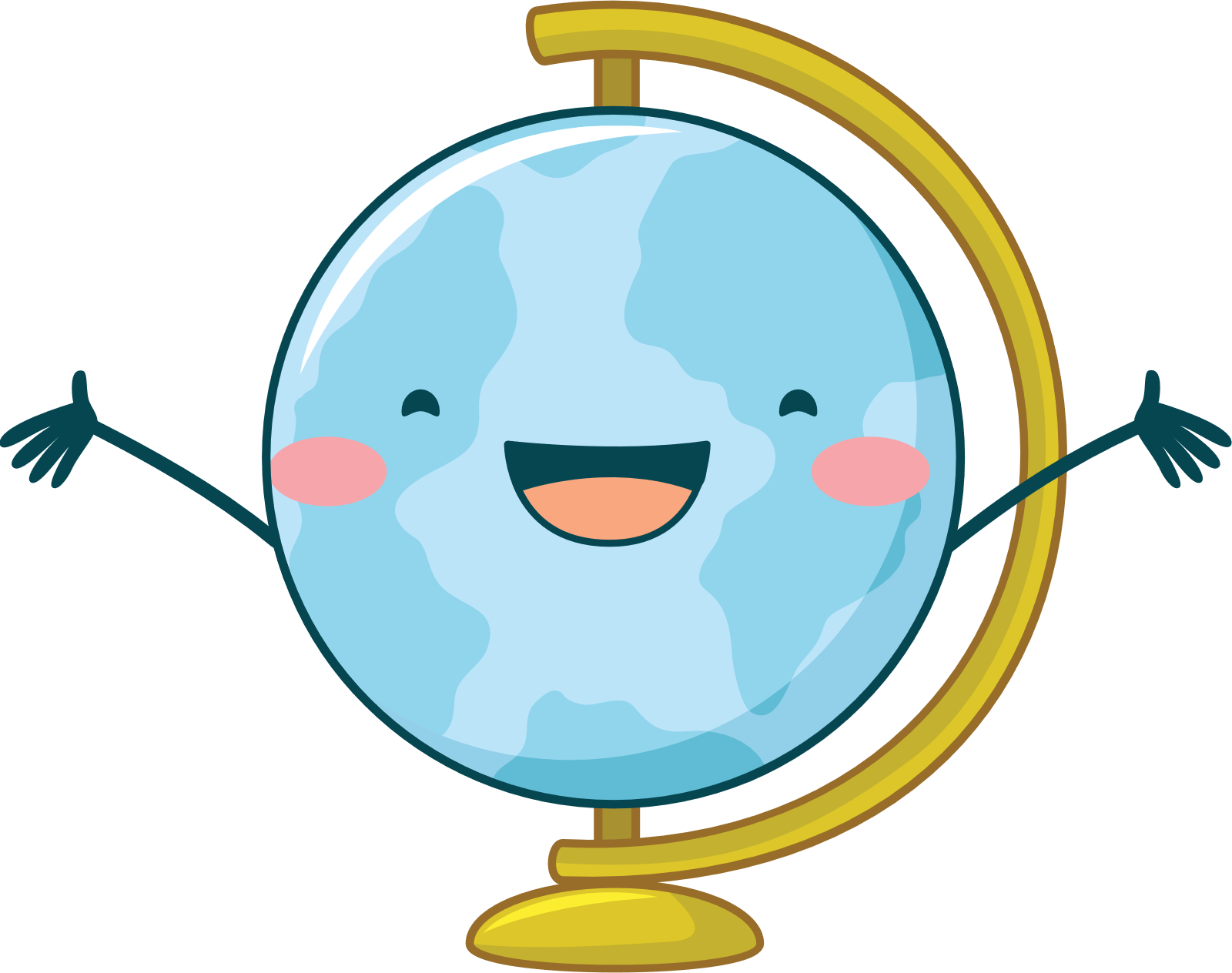 课堂制度
介绍教室中的行为规范。 
课堂制度可能包括：
尊重他人。
有责任心。
听从老师指挥。
守时。
井然有序。
积极主动。
做好准备。
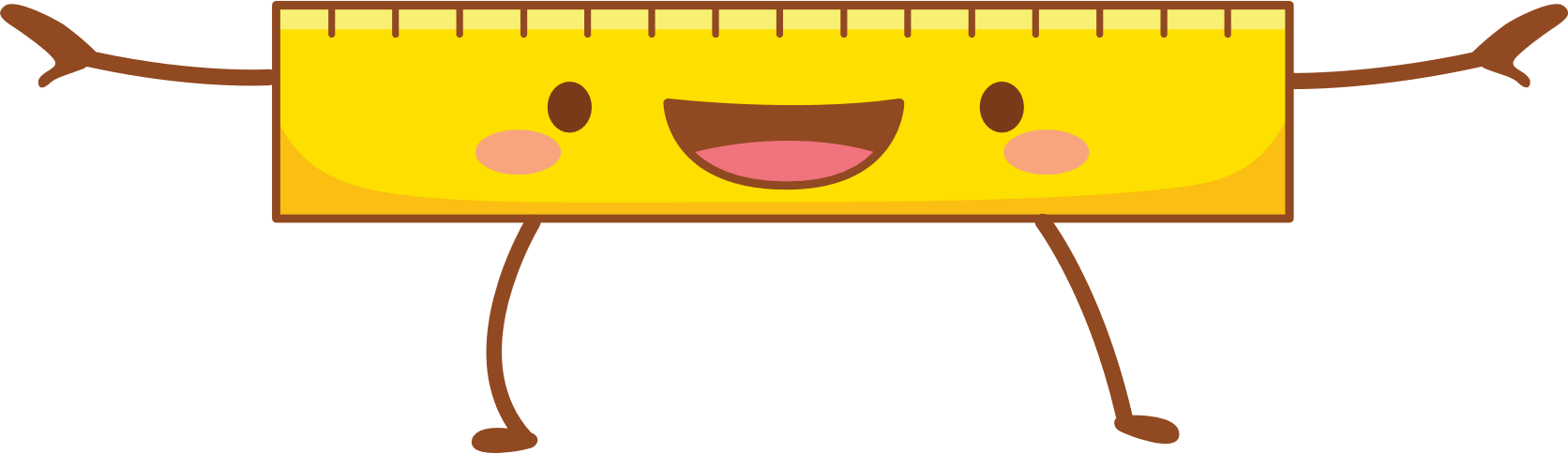 学校政策
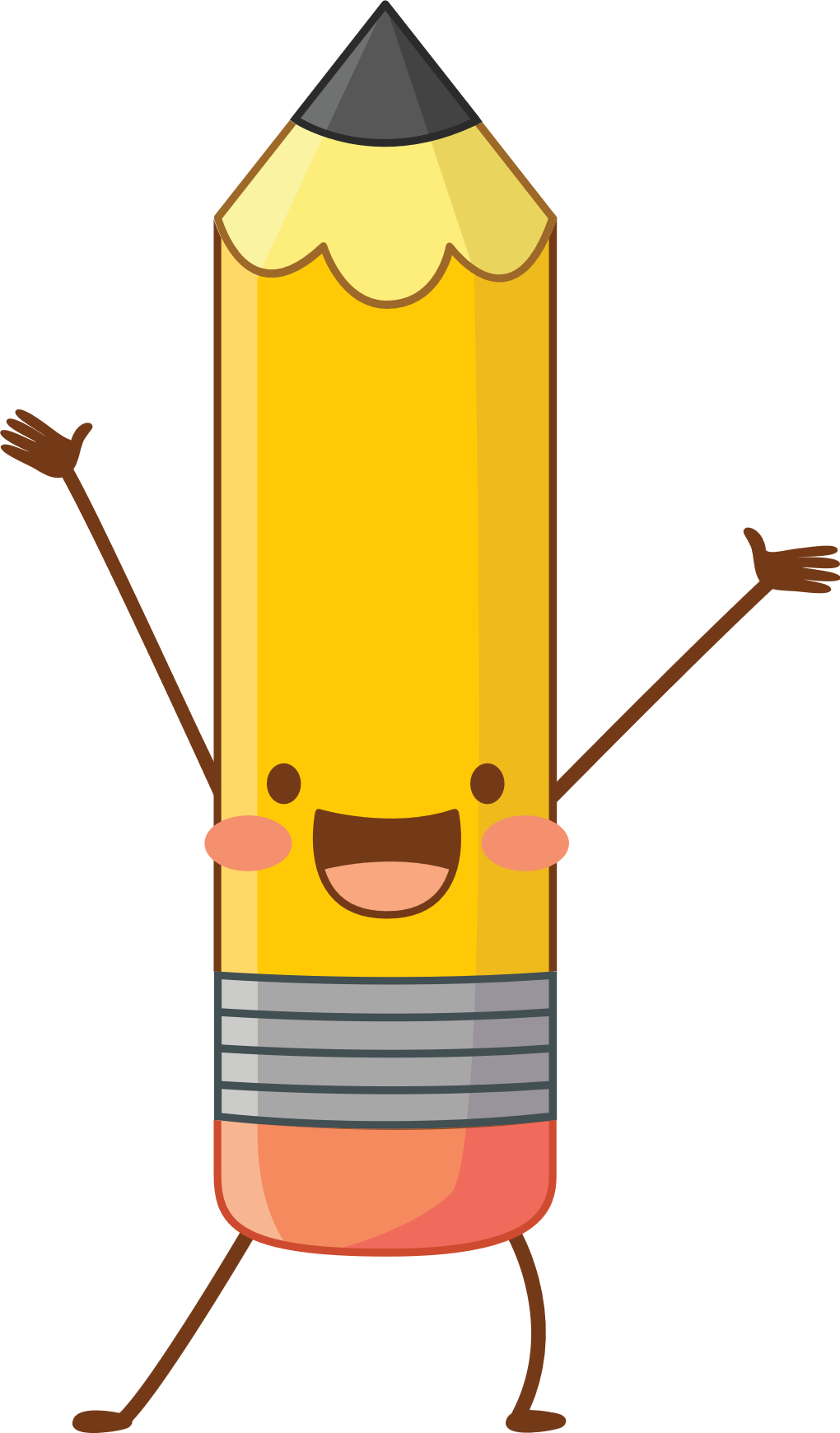 介绍学校如何处置学术和行为问题。
概述有关迟到、缺勤和纪律的学校政策。 
提供以下相关政策信息：
因恶劣天气和其他原因临时放假。 
应急流程。
交通。 
校外活动。
志愿活动。
参与进来！
列出家长参与志愿计划、咨询委员会和 PTA 的机会。
提供报名表，欢迎家长帮助计划班级聚会或特殊活动。
有问题？
请各位家长提问。
请家长填写有关学生的调查问卷。 
让他们描述希望学生提高的方面。
让他们描述学生的性格、兴趣和才能。
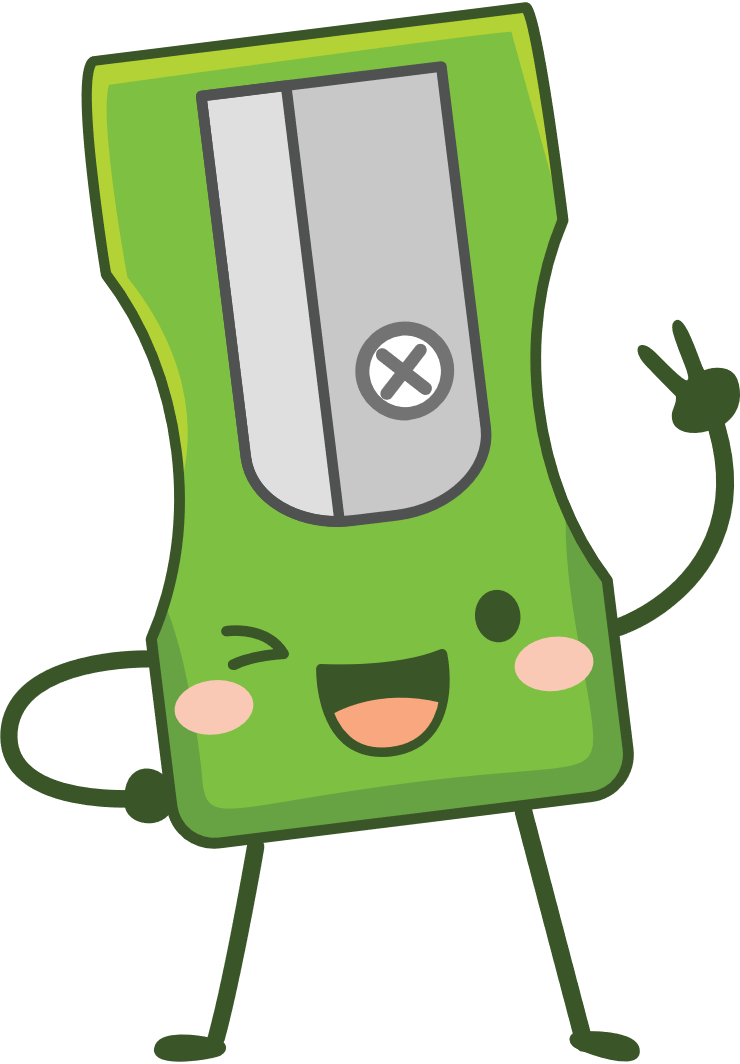 讲义
为英语是第二语言的家长翻译讲义。
讲义可能包括：
学校电话号码、电子邮件地址和网站地址清单。
课堂和学校政策复印件。
学生上课需准备的资料清单。